Python Científico Latino América 2022	- Workshop
Tech Stack Inicial Para Análisis de Datos
En este taller se busca dar una visión general de las diferentes herramientas que se utilizan para el análisis de datos.
¿Qué es un Stack?
Es una propuesta de herramientas a utilizar…
Un camino a seguir
¿Qué es un Stack?
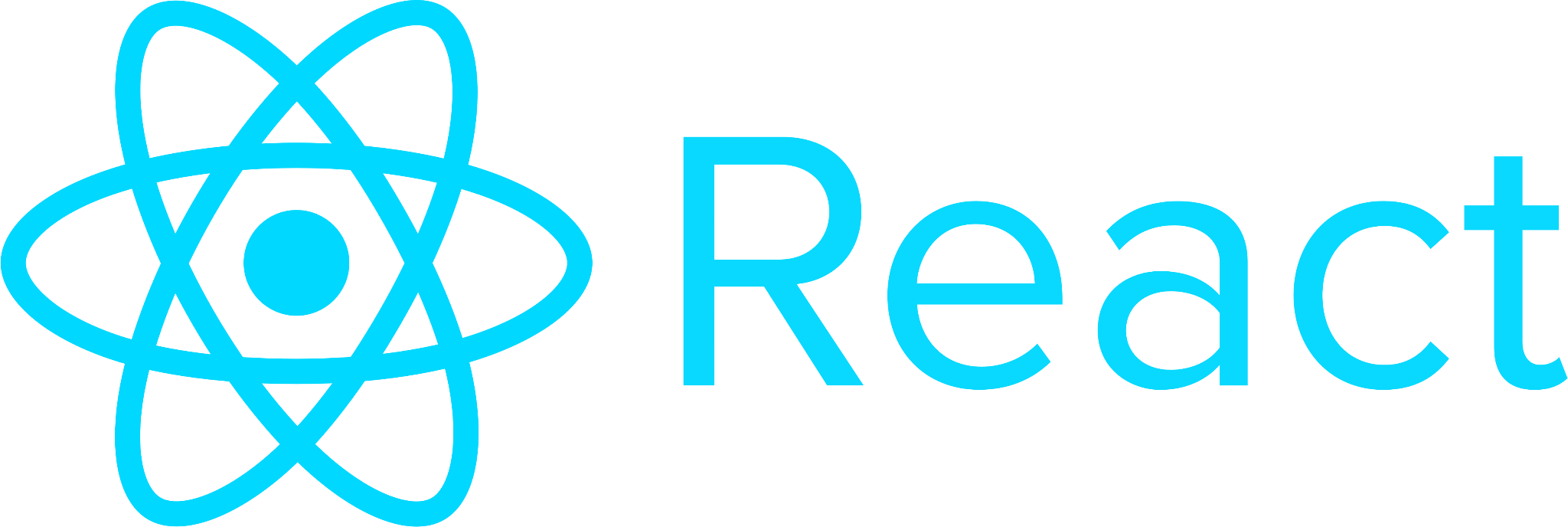 Es una propuesta de herramientas a utilizar…
Un camino a seguir
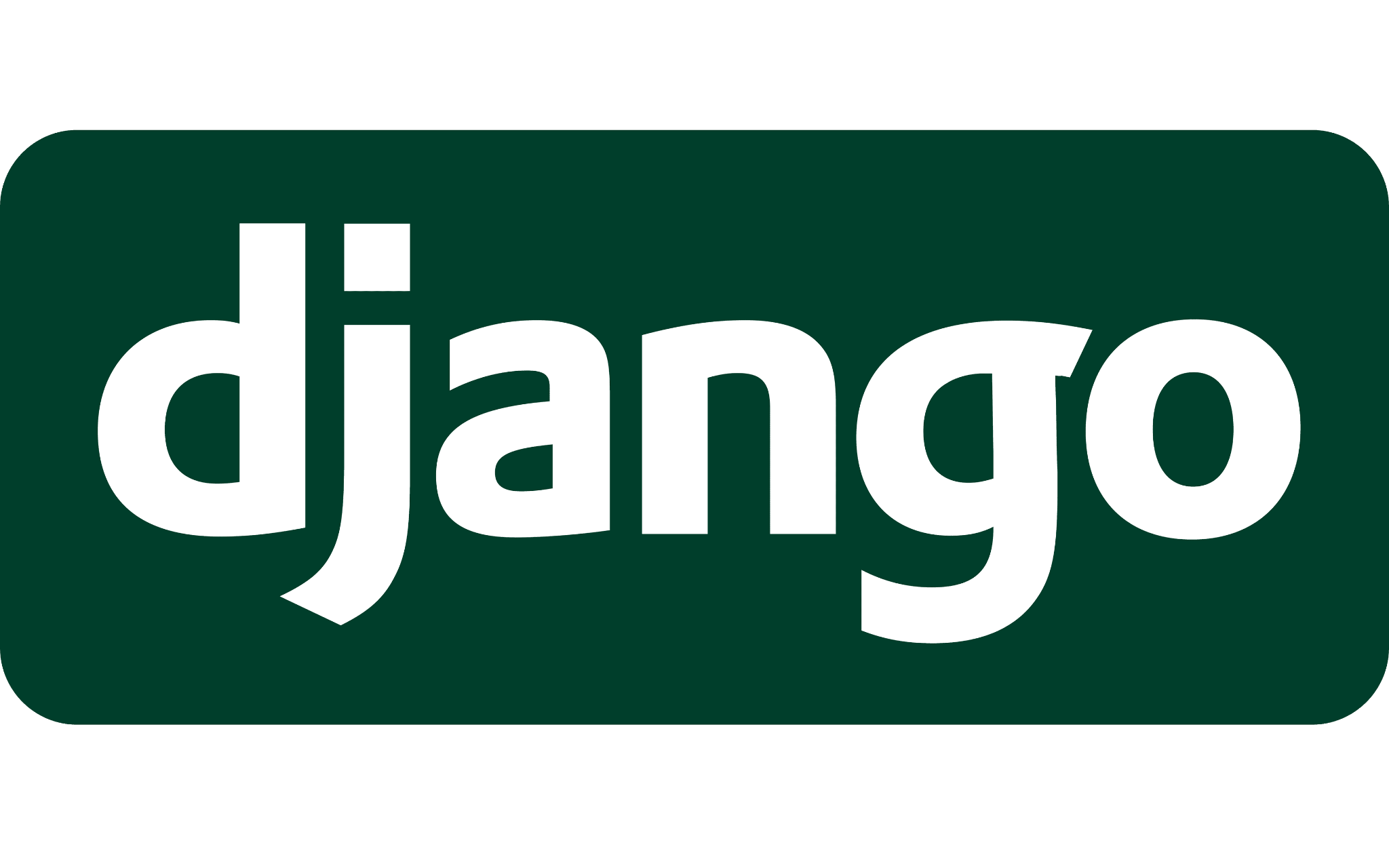 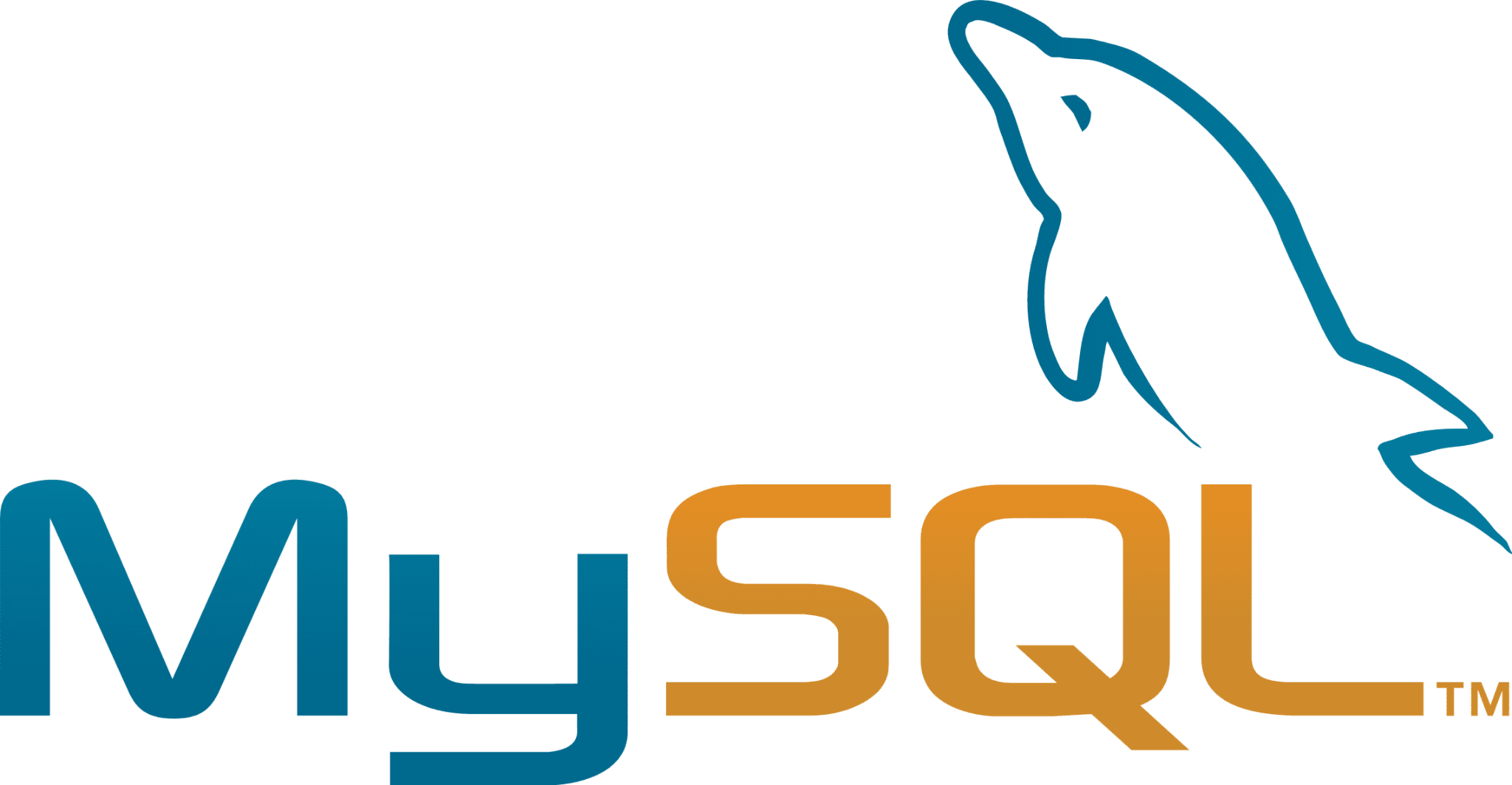 ¿Qué es un Stack?
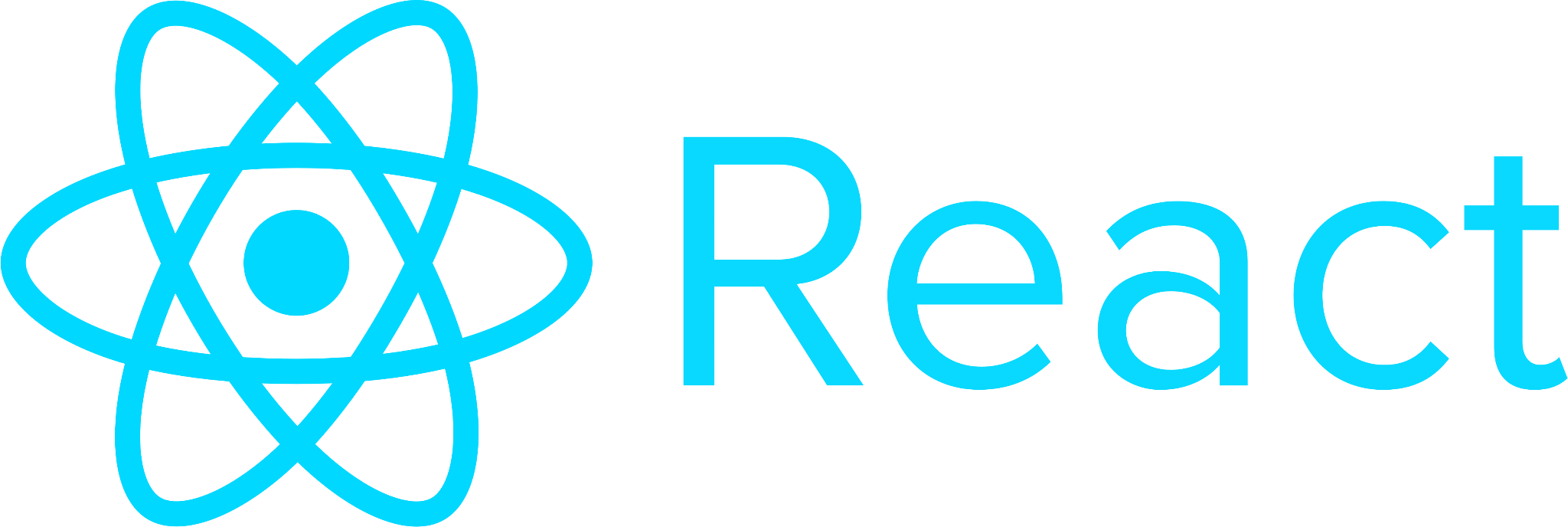 Es una propuesta de herramientas a utilizar…
Un camino a seguir
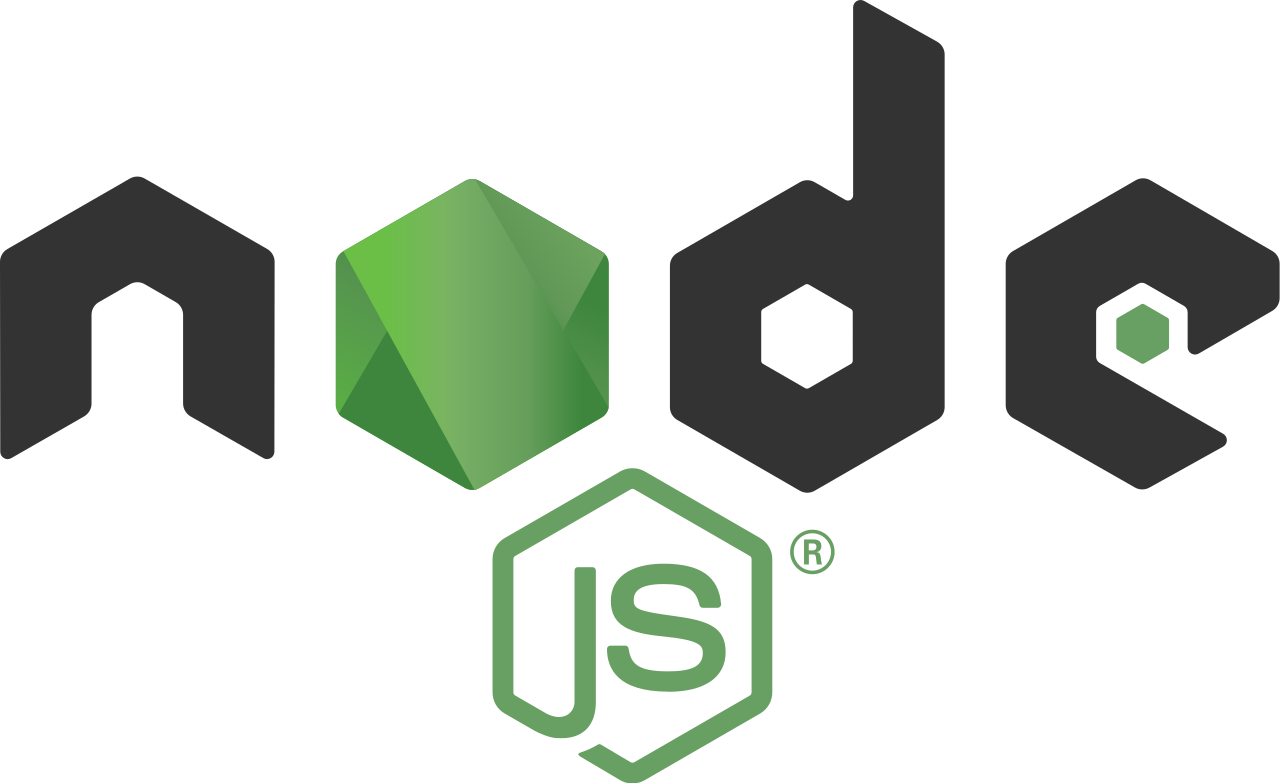 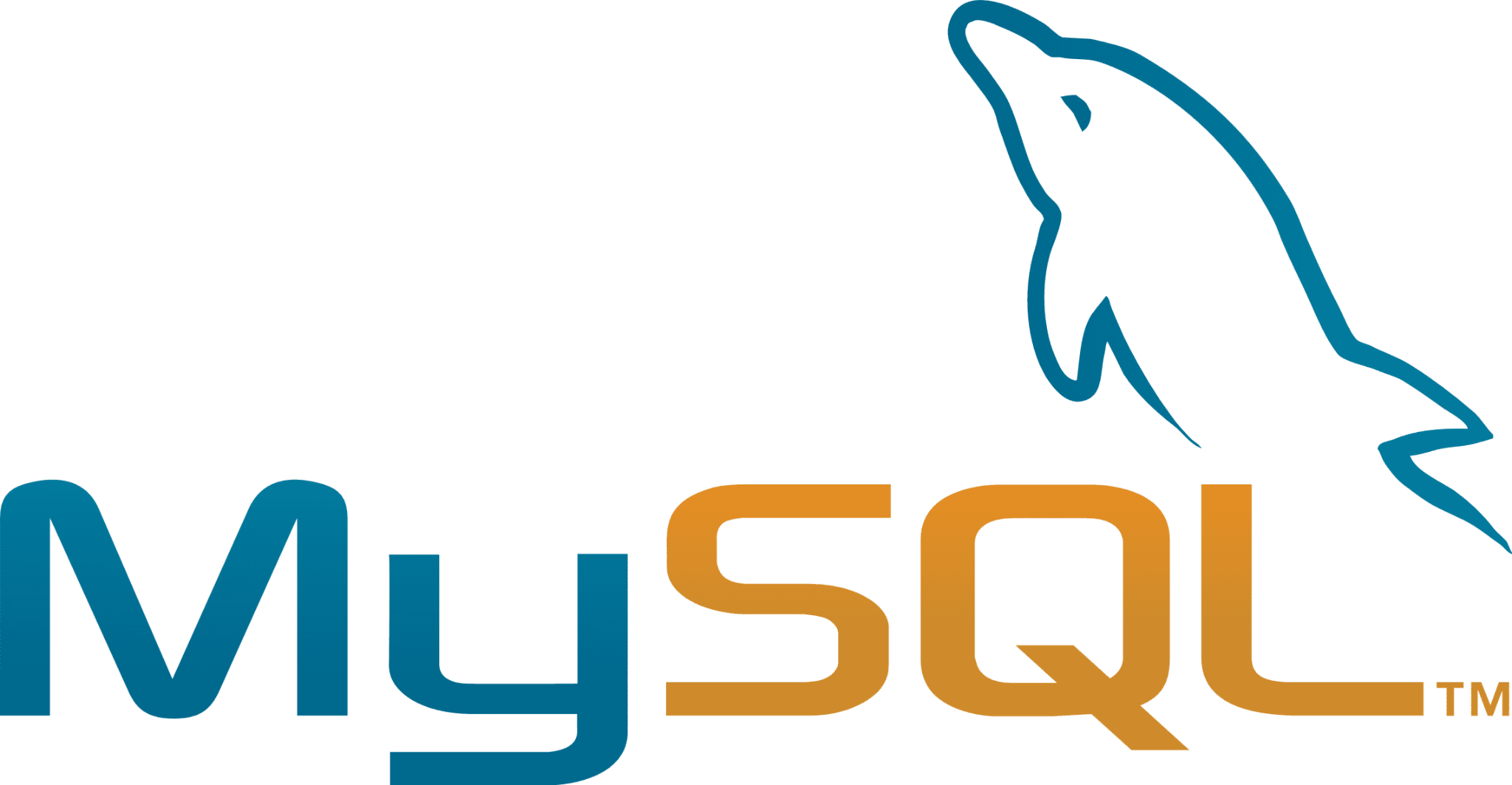 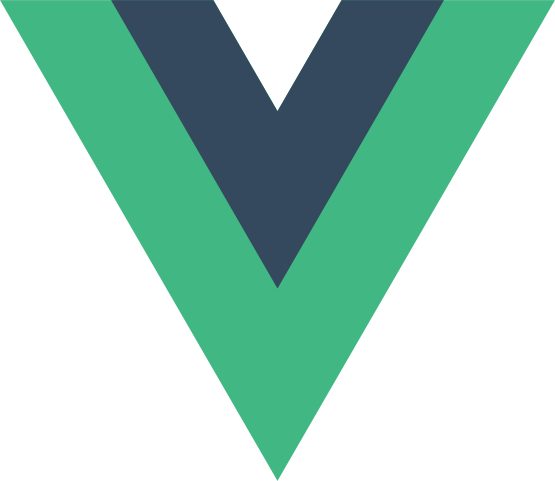 ¿Qué es un Stack?
Es una propuesta de herramientas a utilizar…
Un camino a seguir
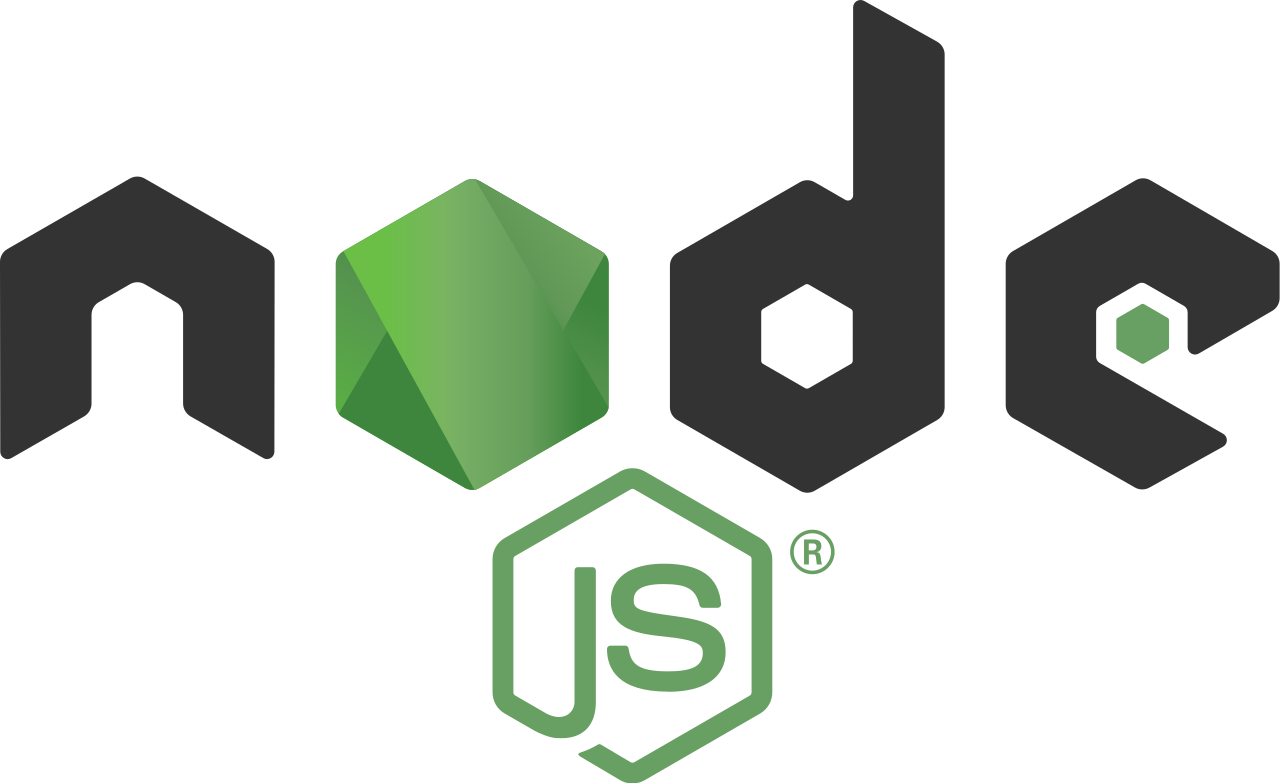 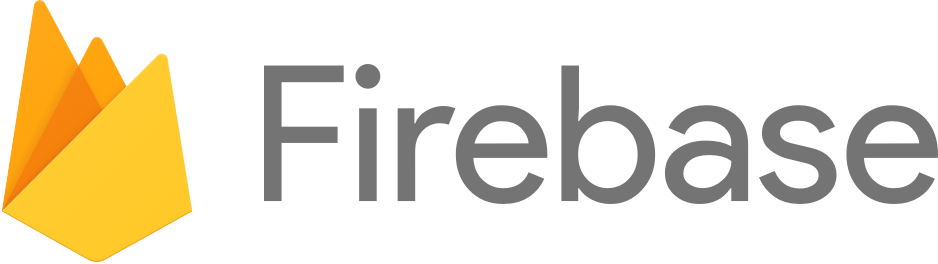 ¿Qué stack hay para análisis de datos?
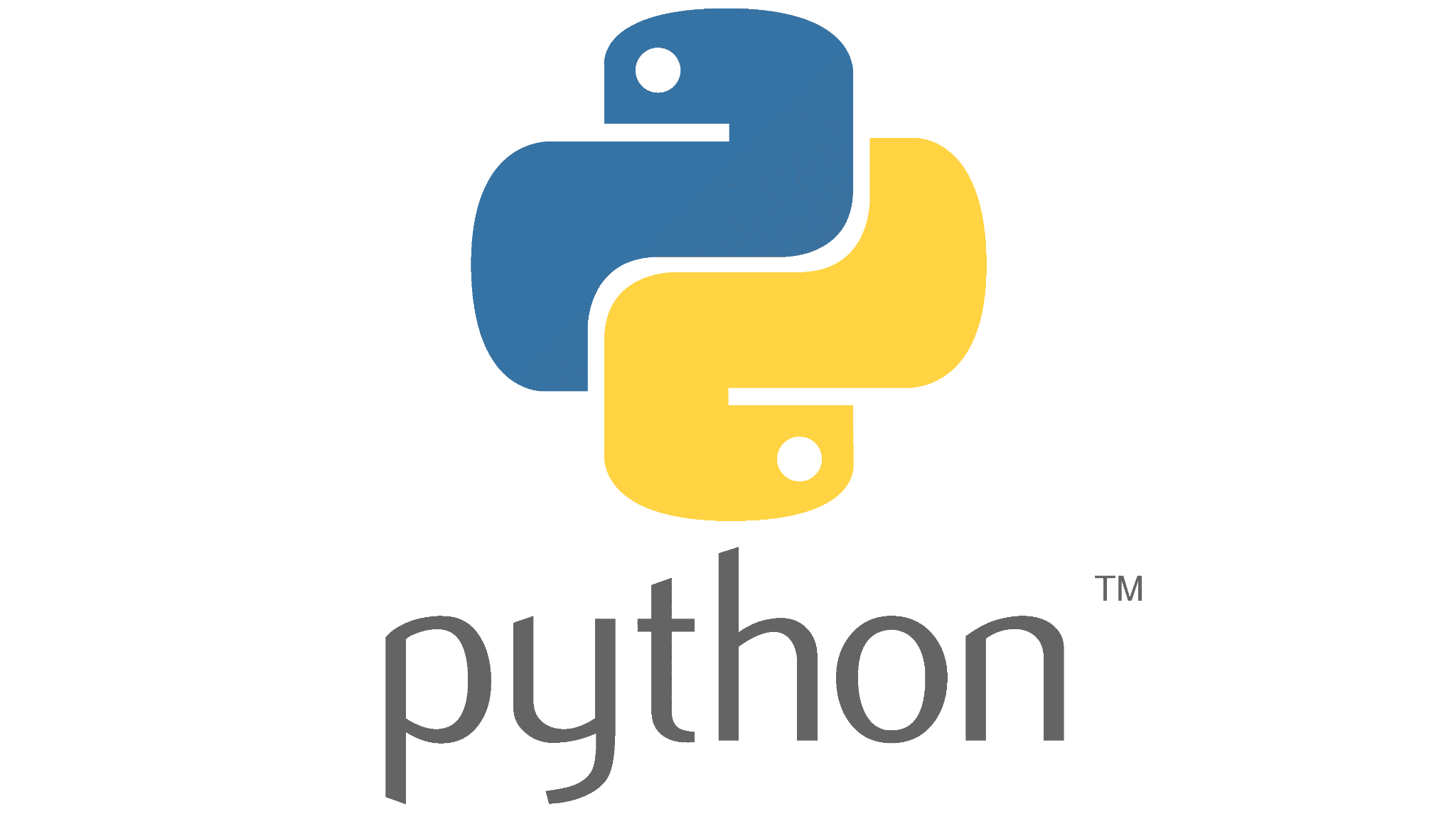 ¿Qué es un Stack?
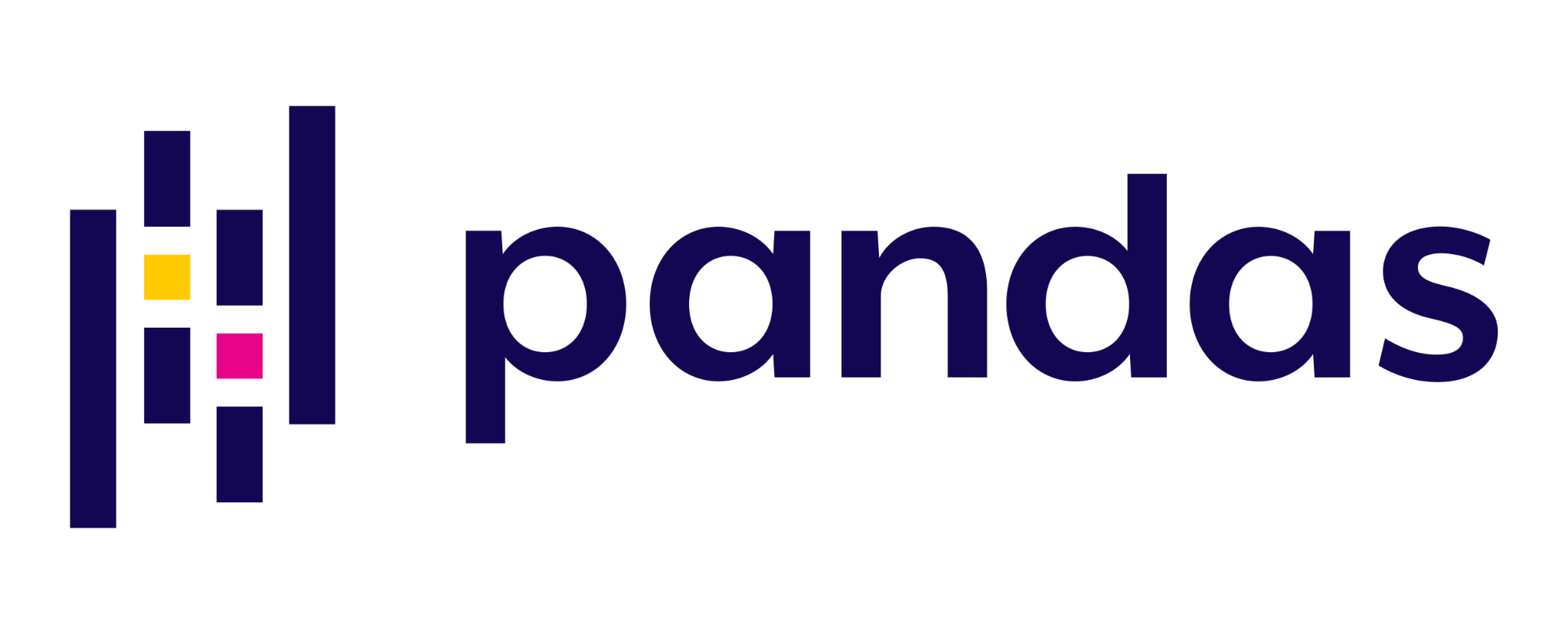 Es una propuesta de herramientas a utilizar…
Un camino a seguir
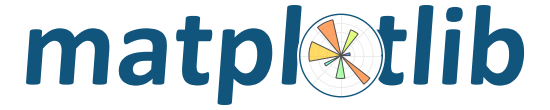 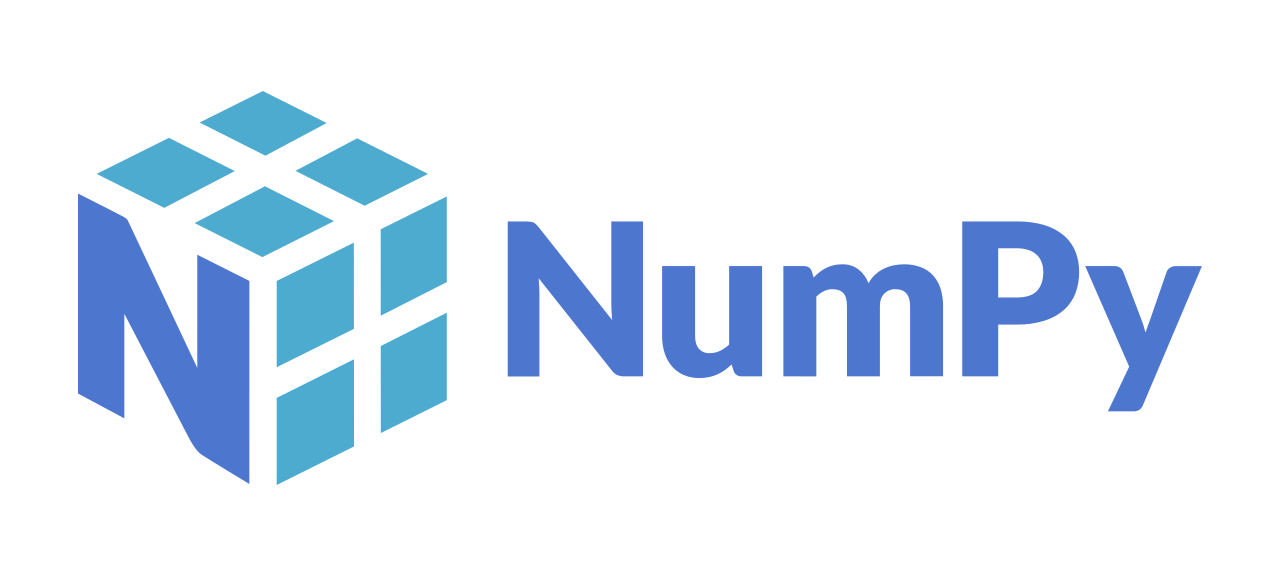 ¿Por qué Python?
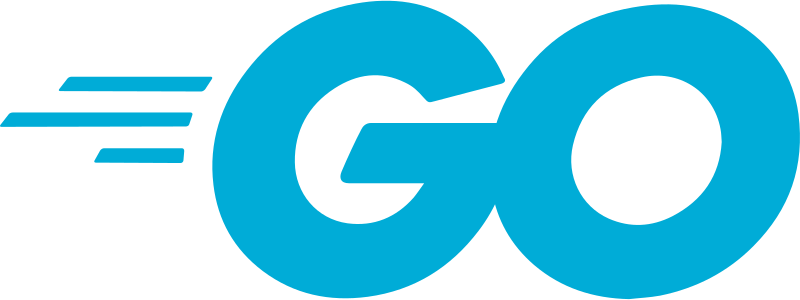 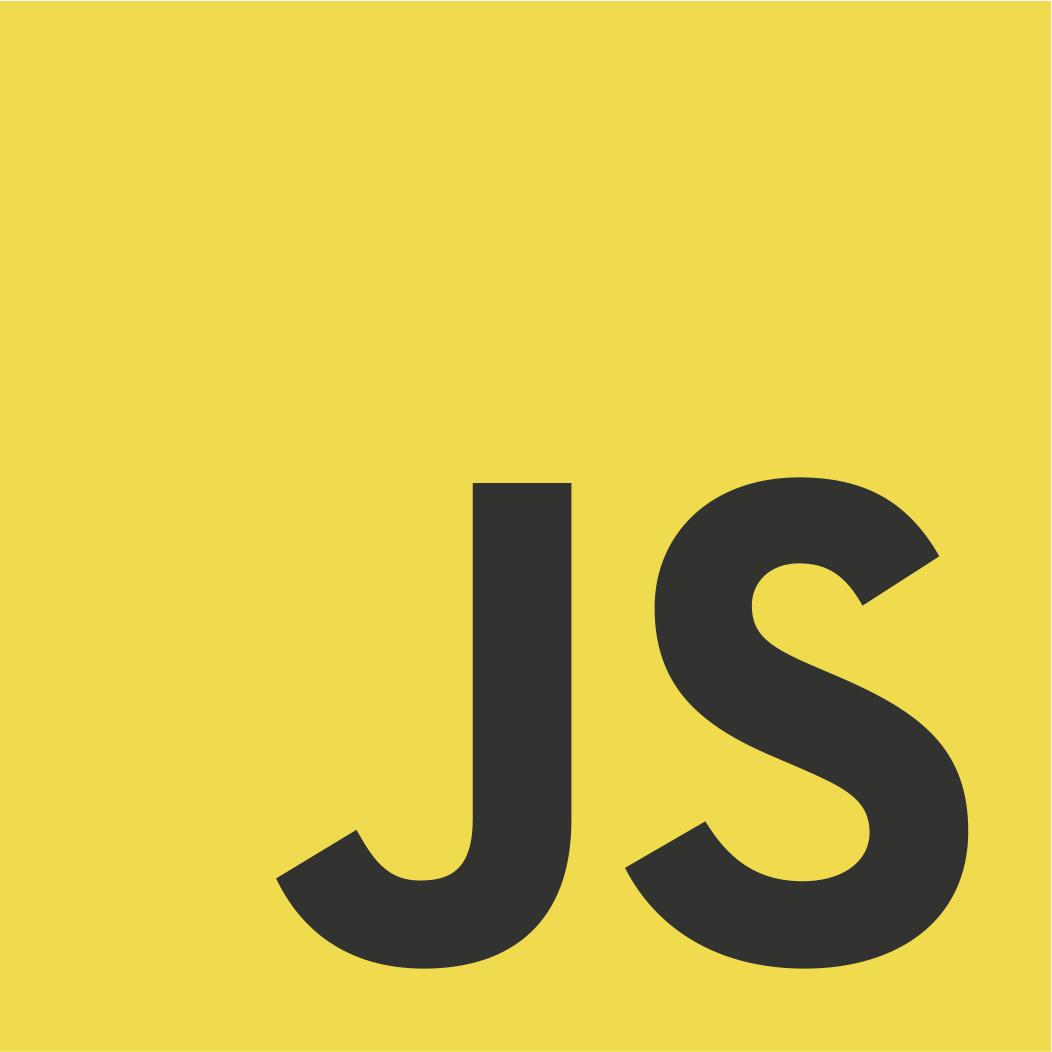 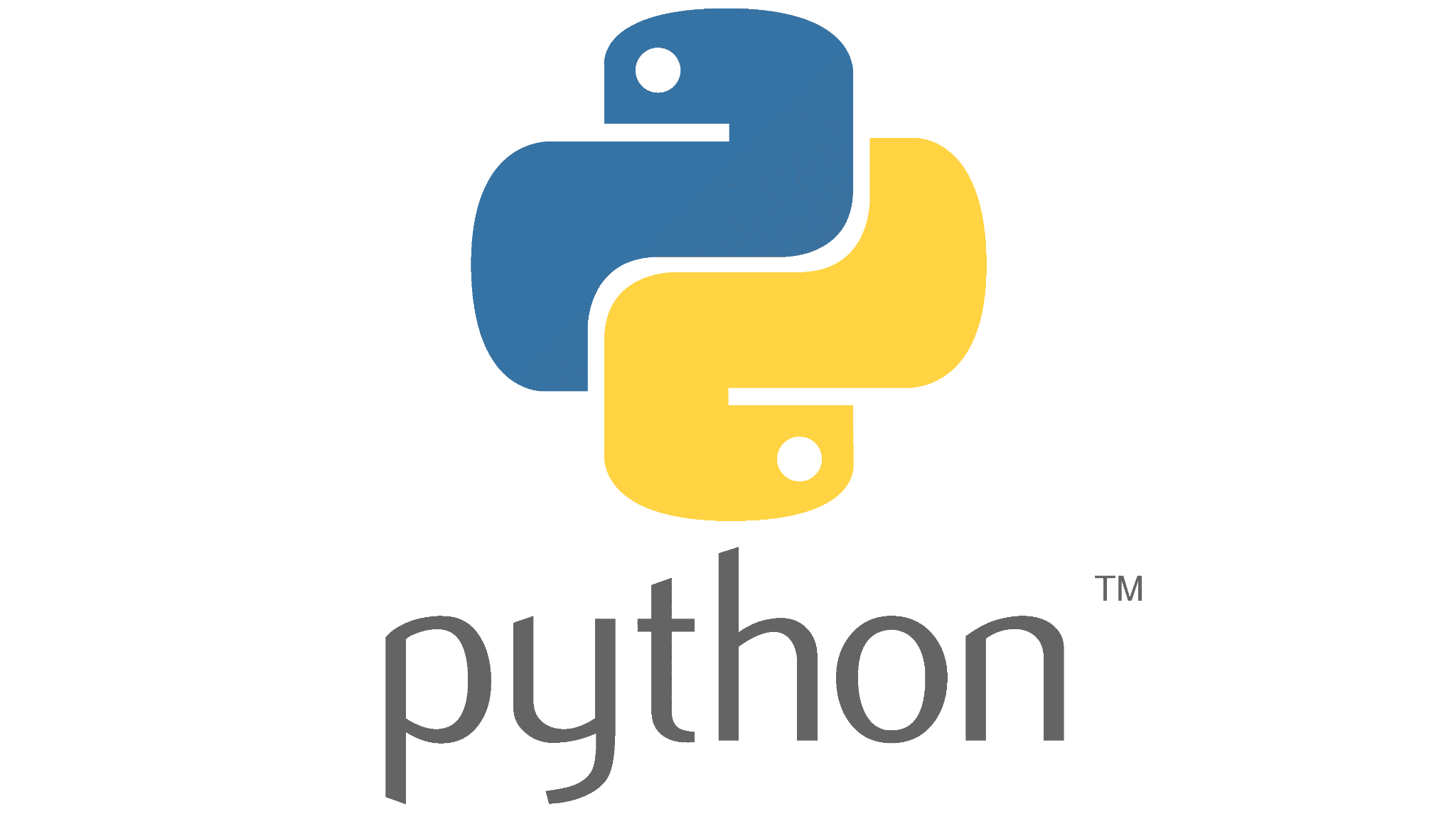 Propósito General
Gran Comunidad
Curva de aprendizaje Fácil
Muchas herramientas
Muchas áreas de aplicación
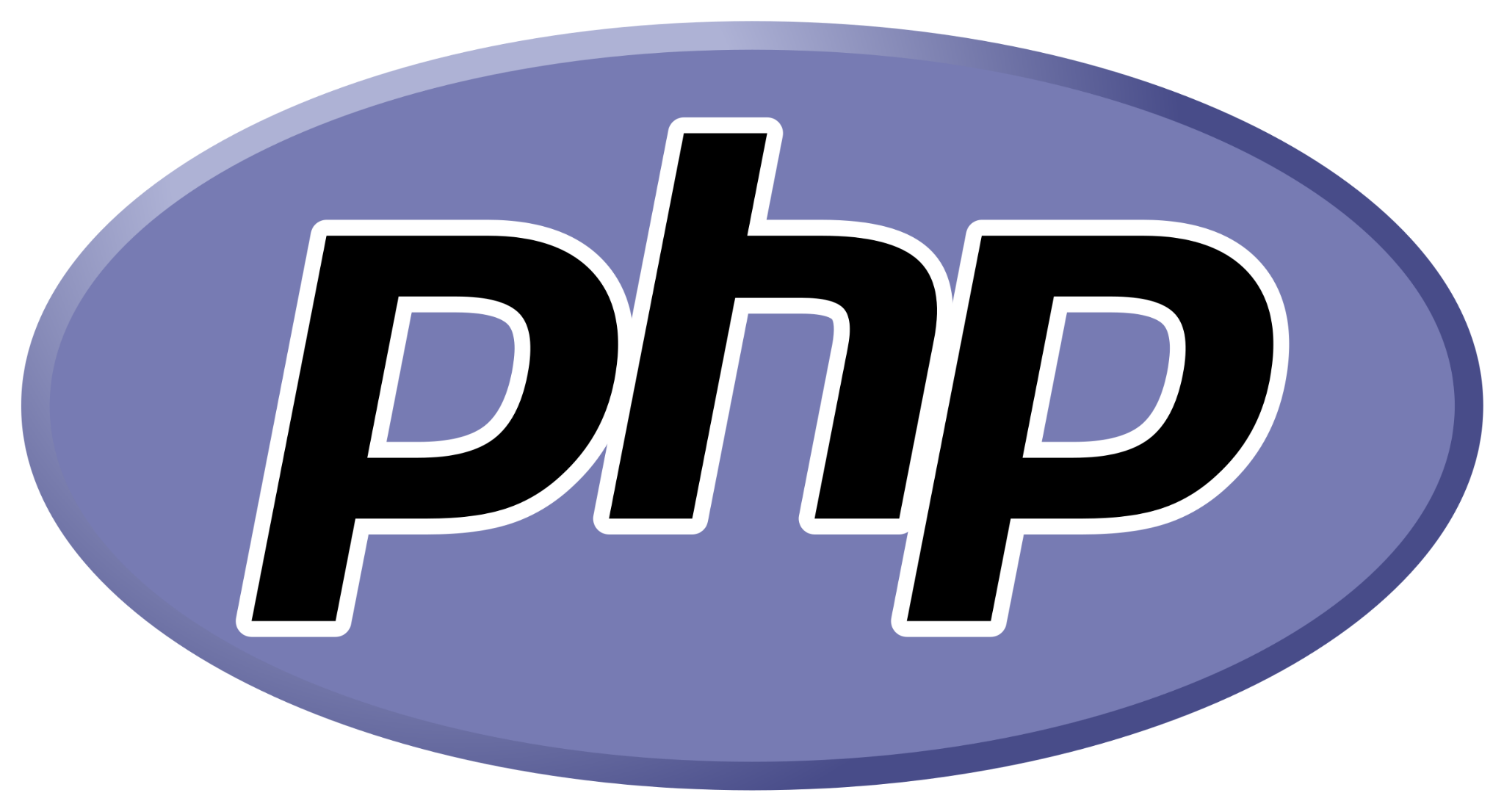 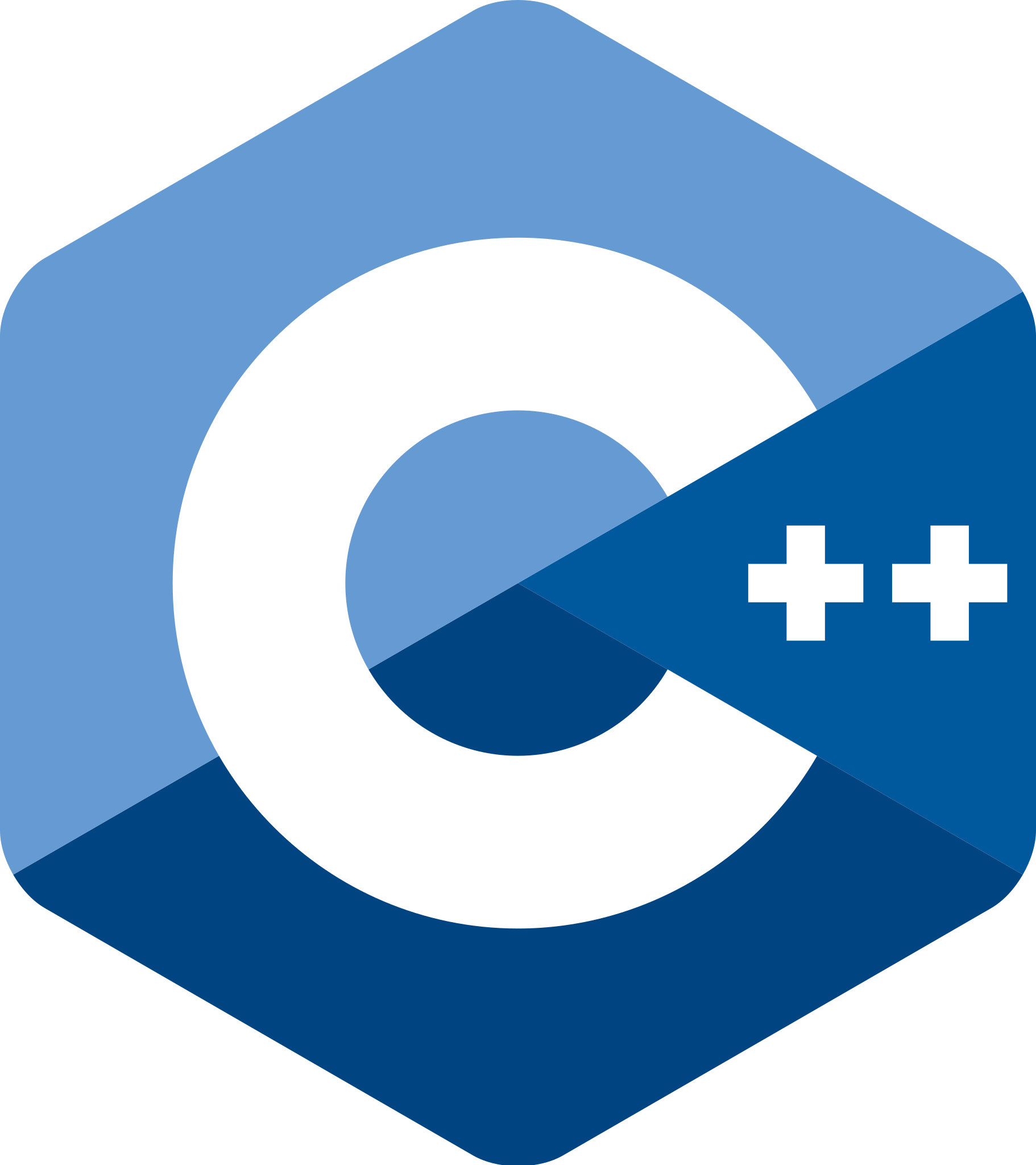 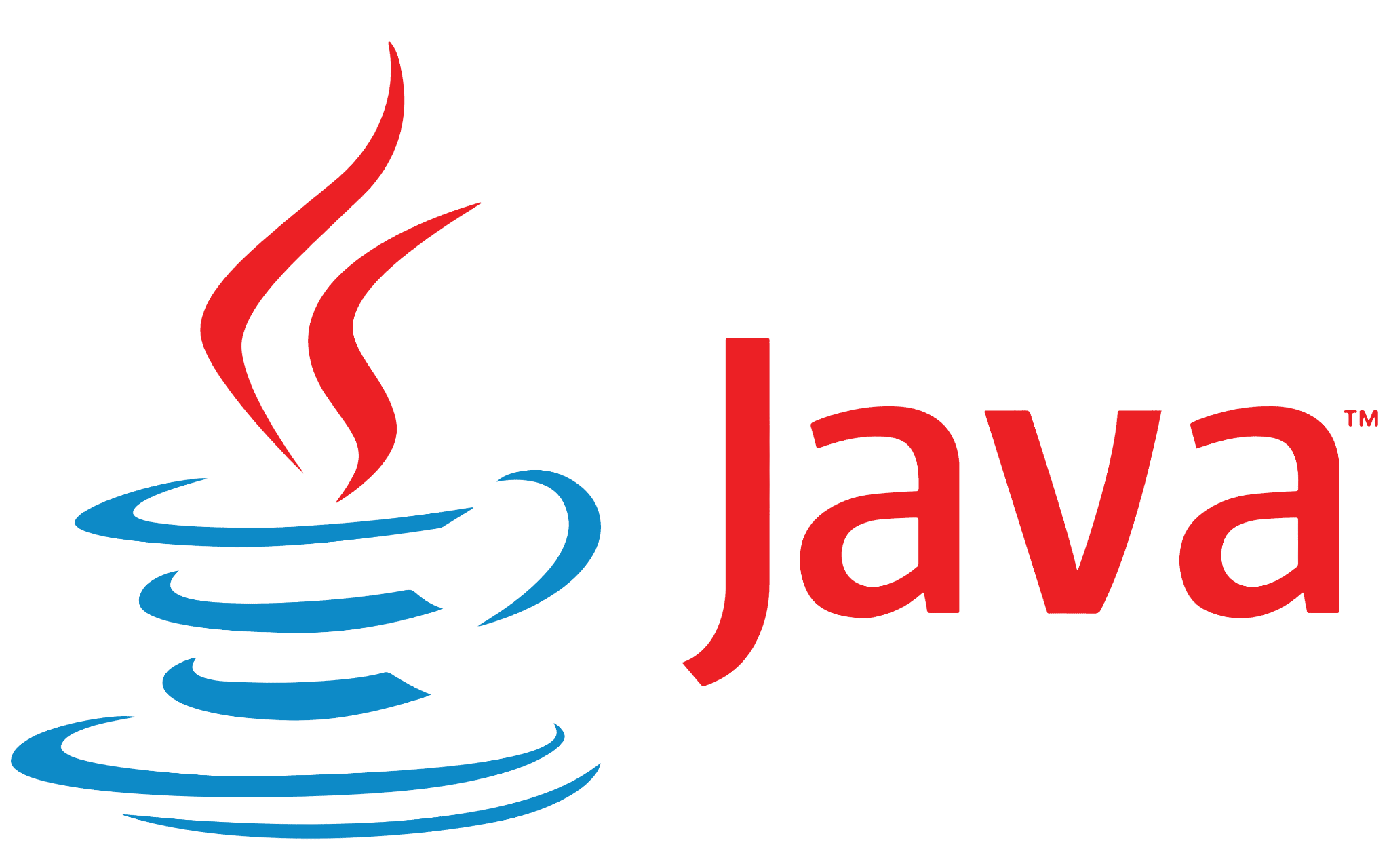 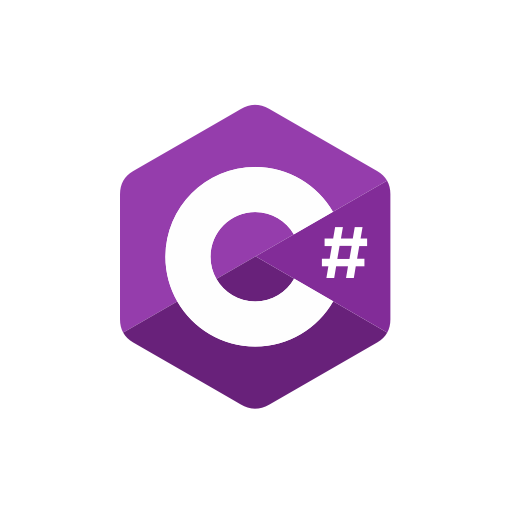 TIOBE INDEX ( https://www.tiobe.com/tiobe-index/ )
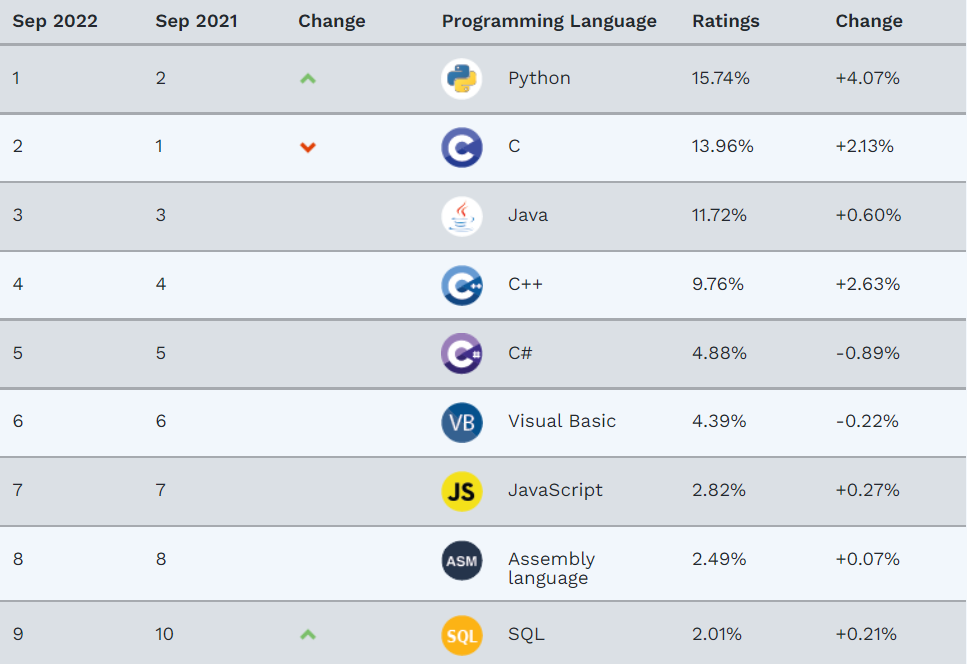 TIOBE INDEX ( https://www.tiobe.com/tiobe-index/ )
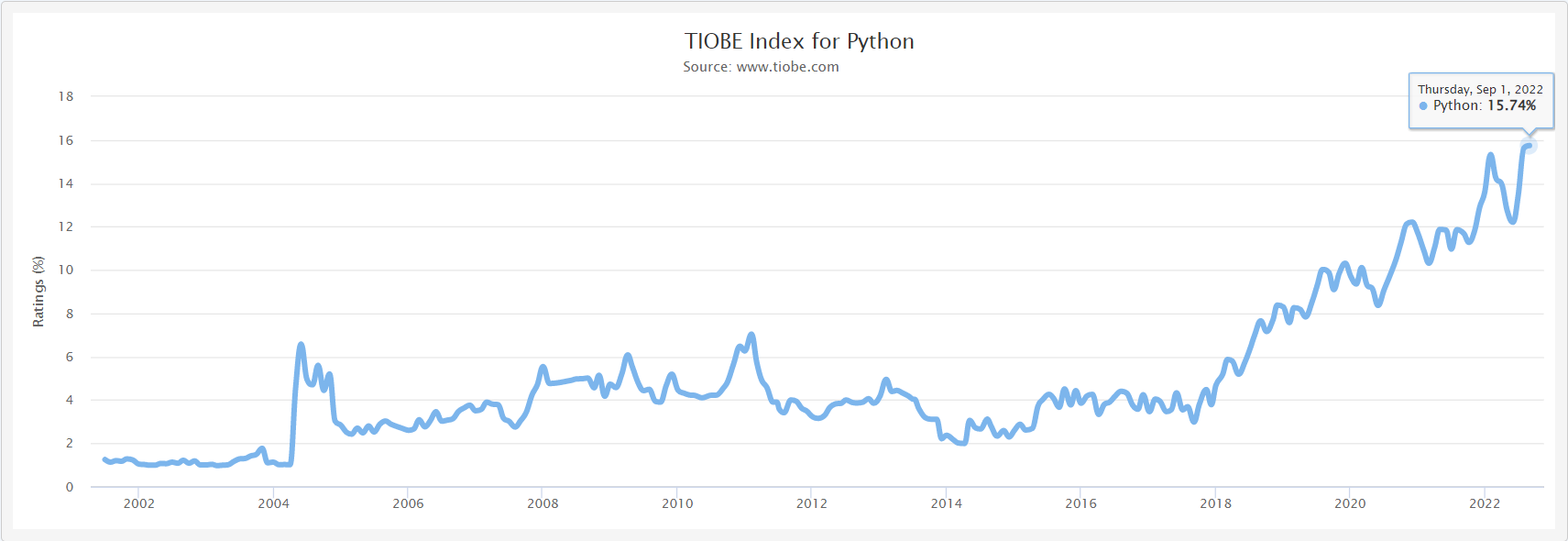 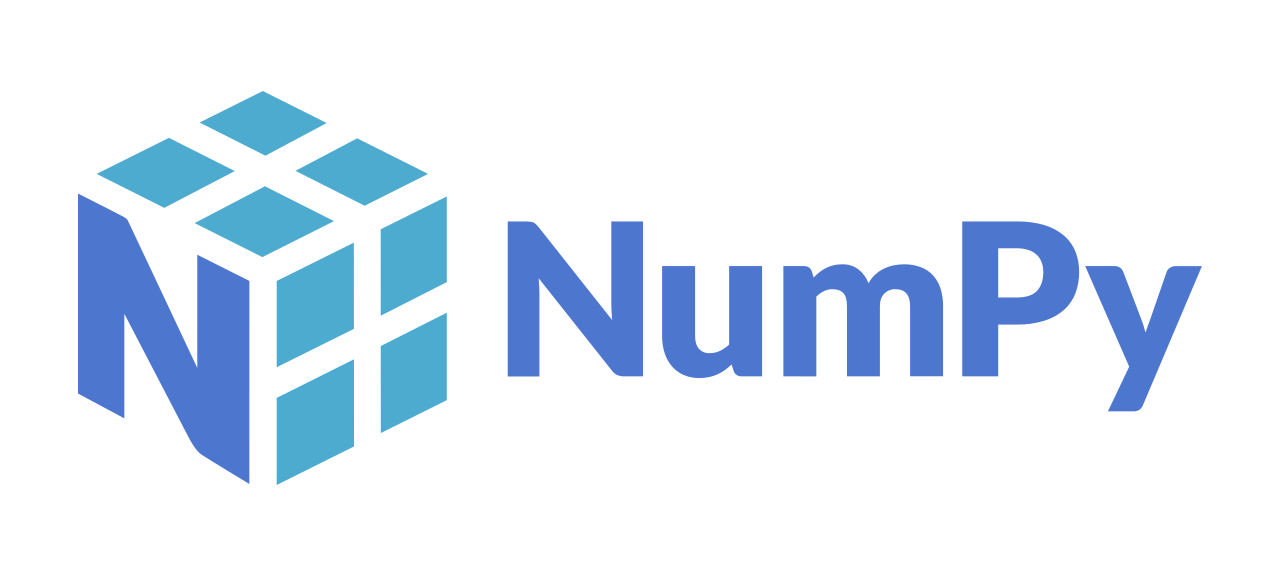 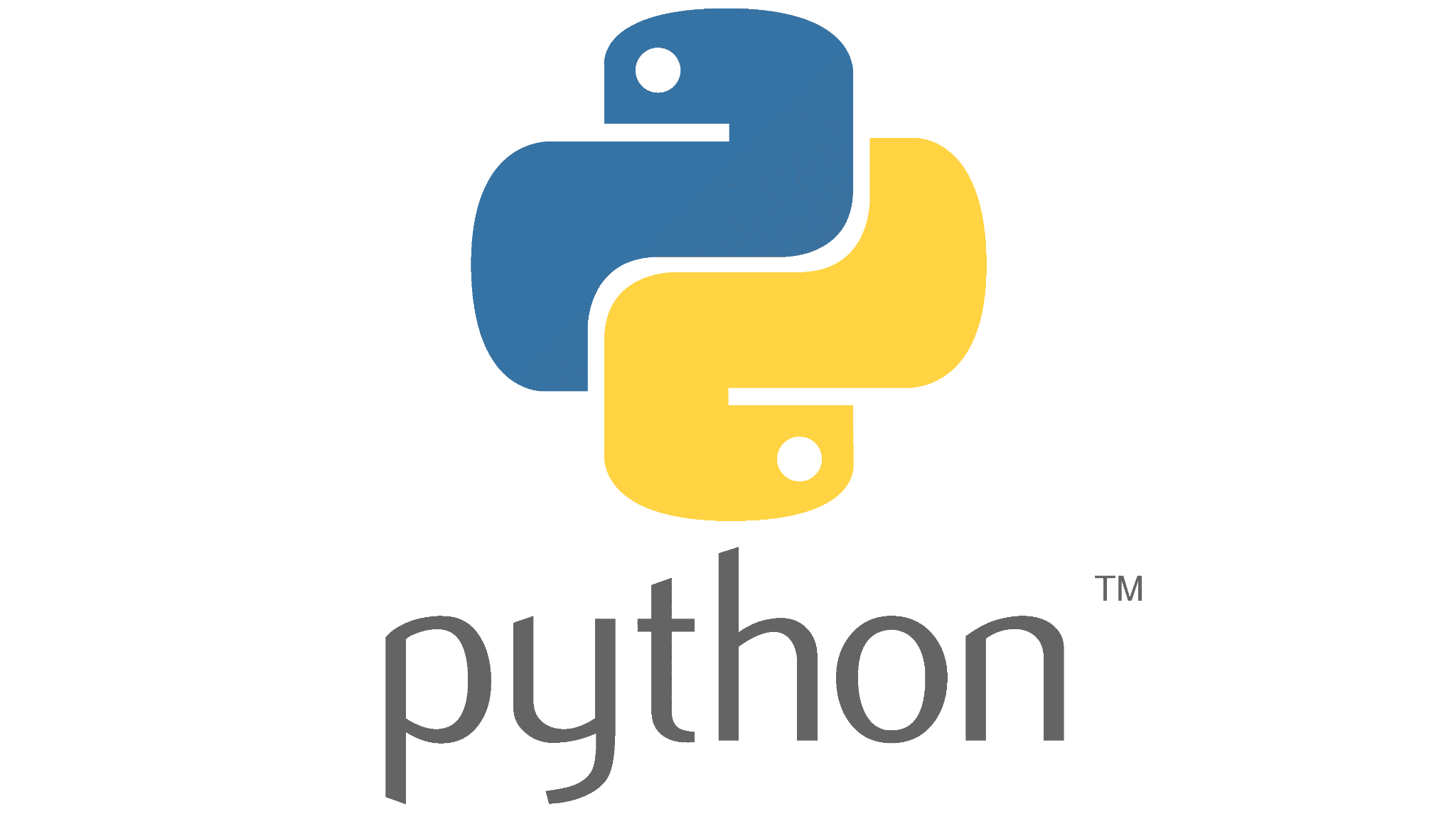 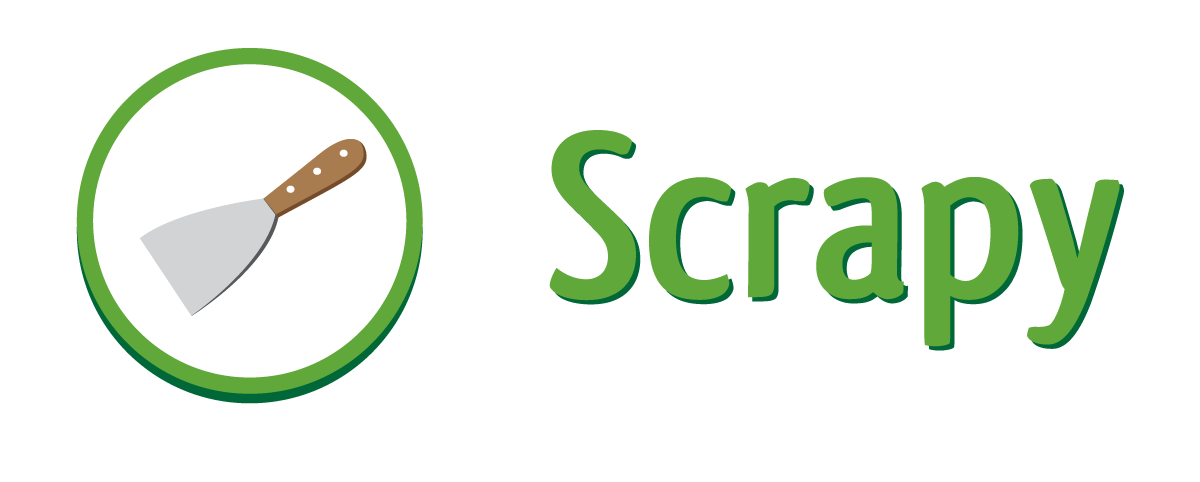 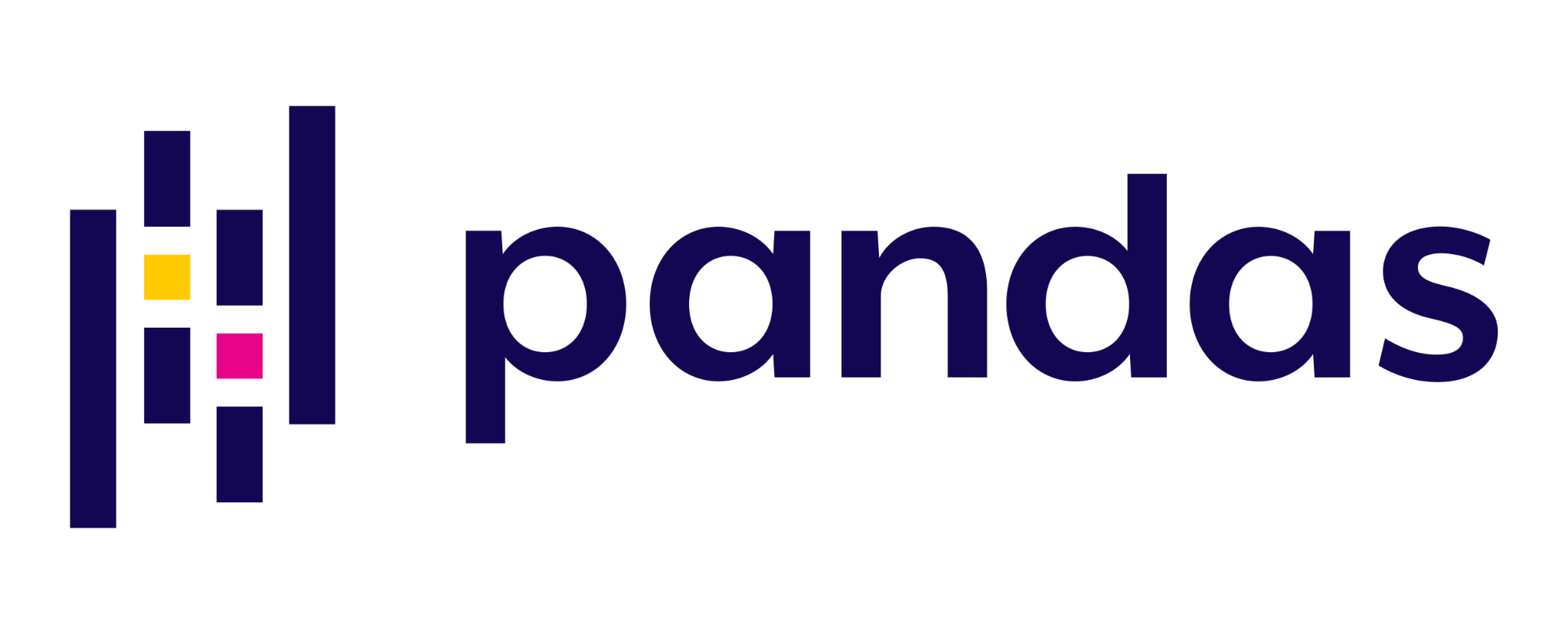 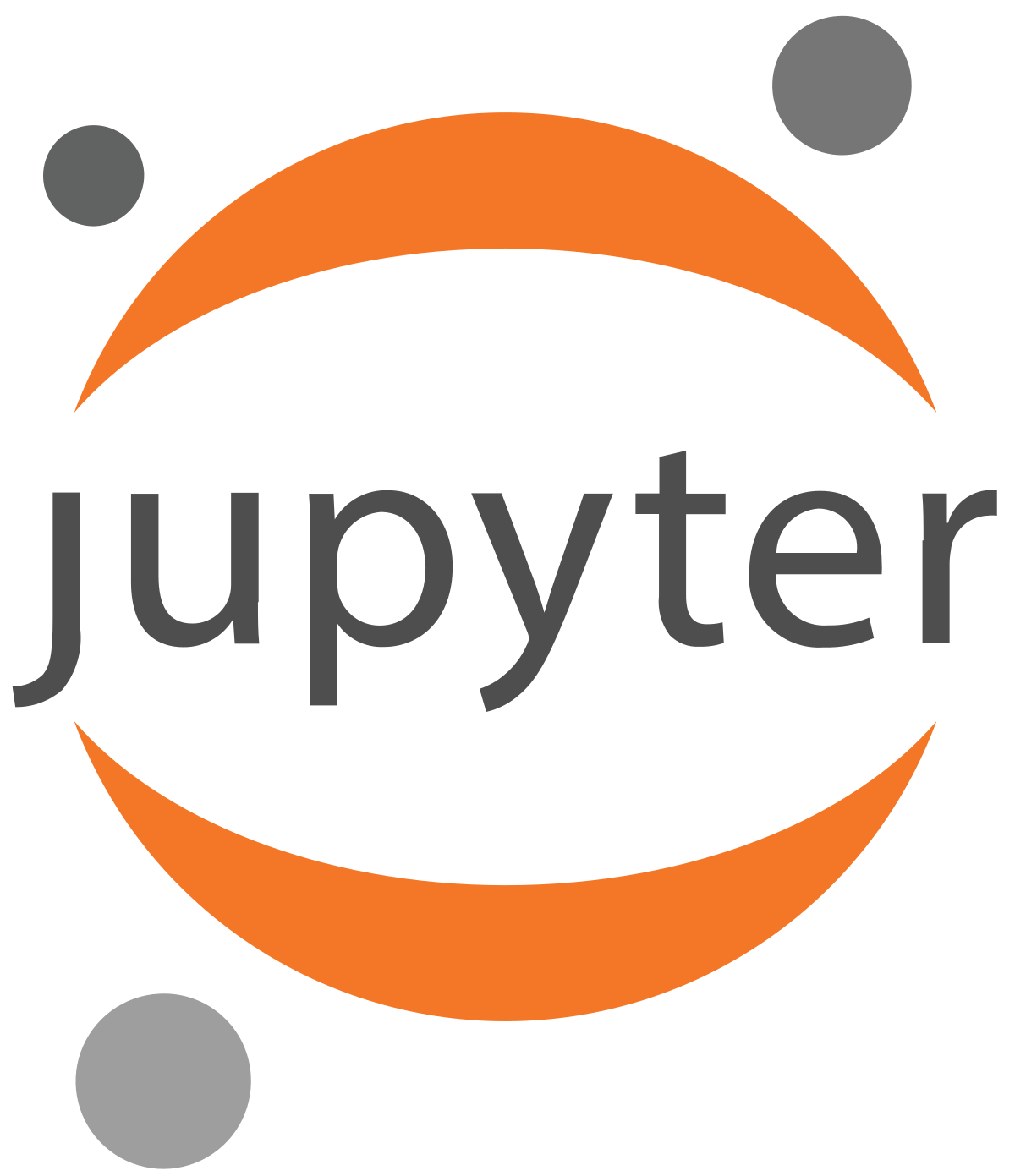 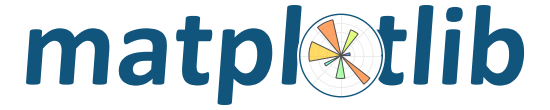 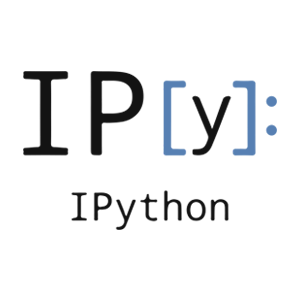 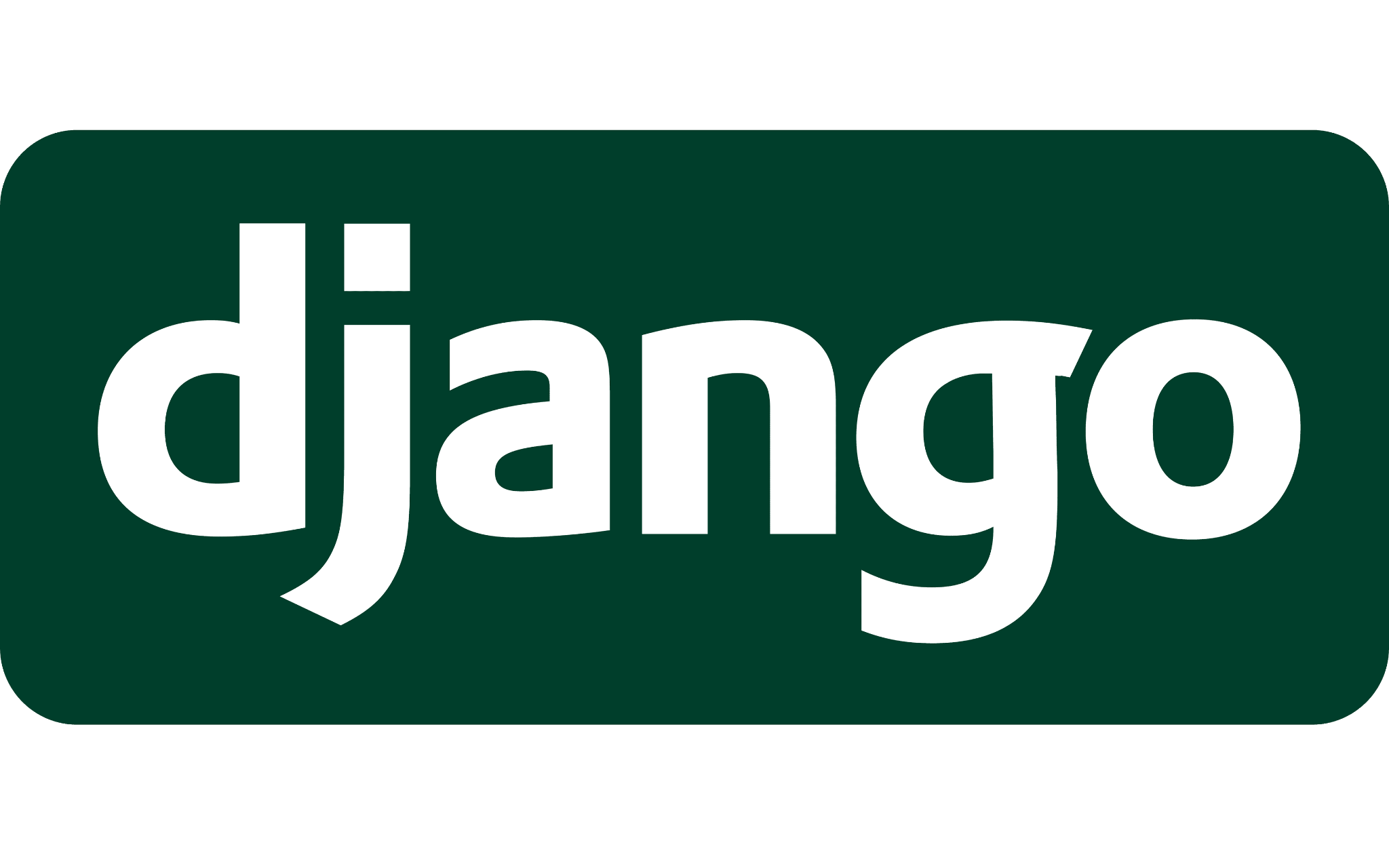 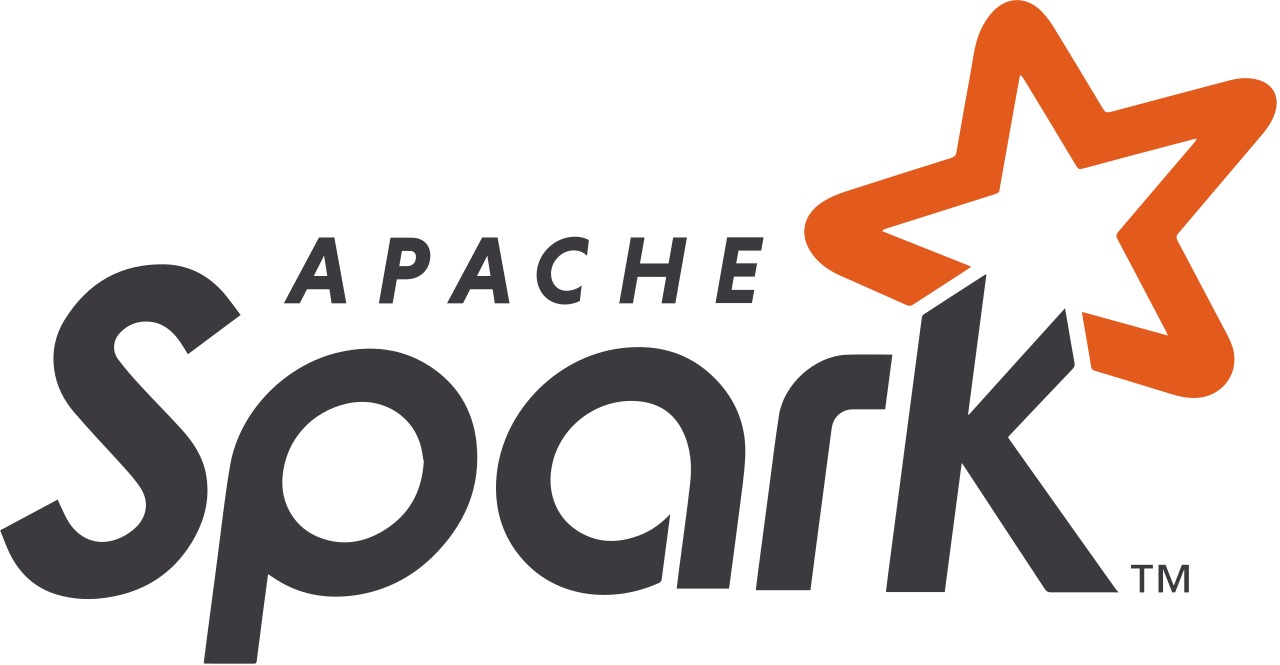 Hablemos de Pandas
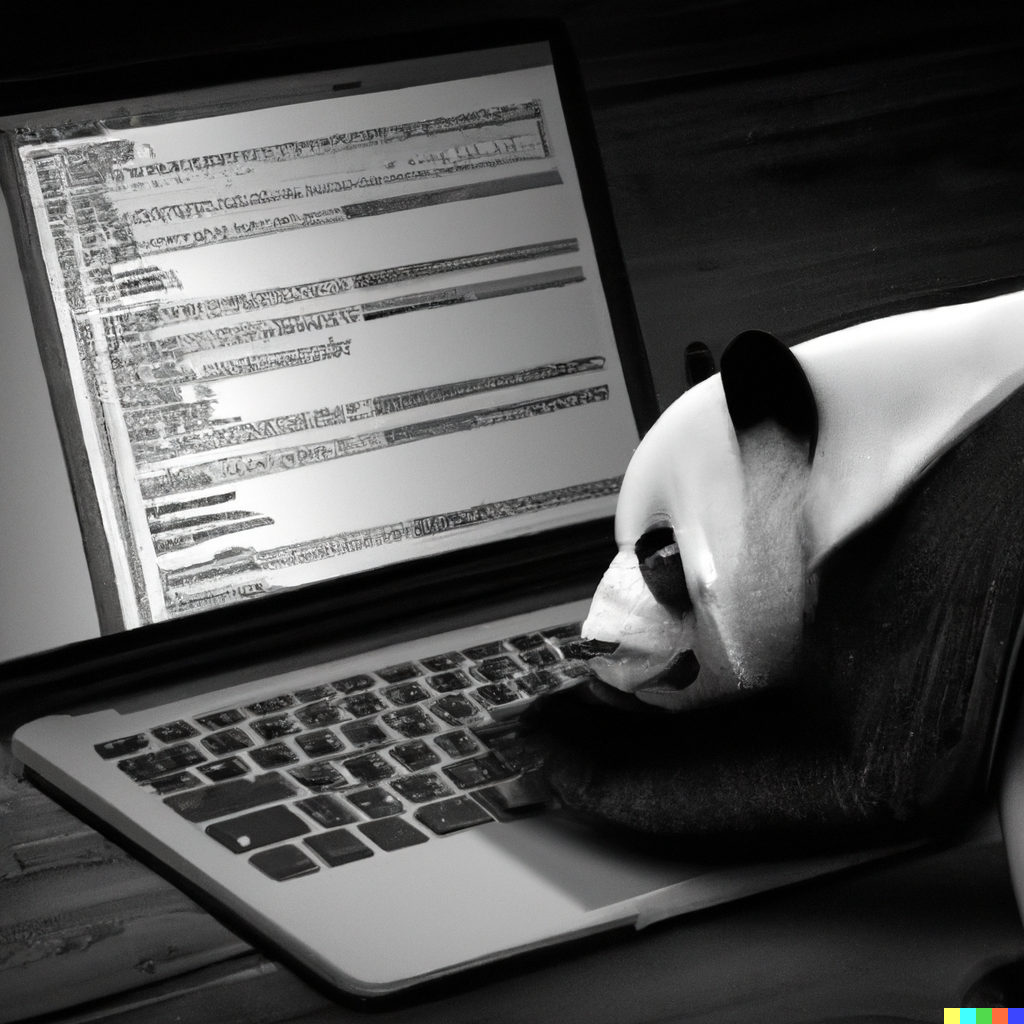 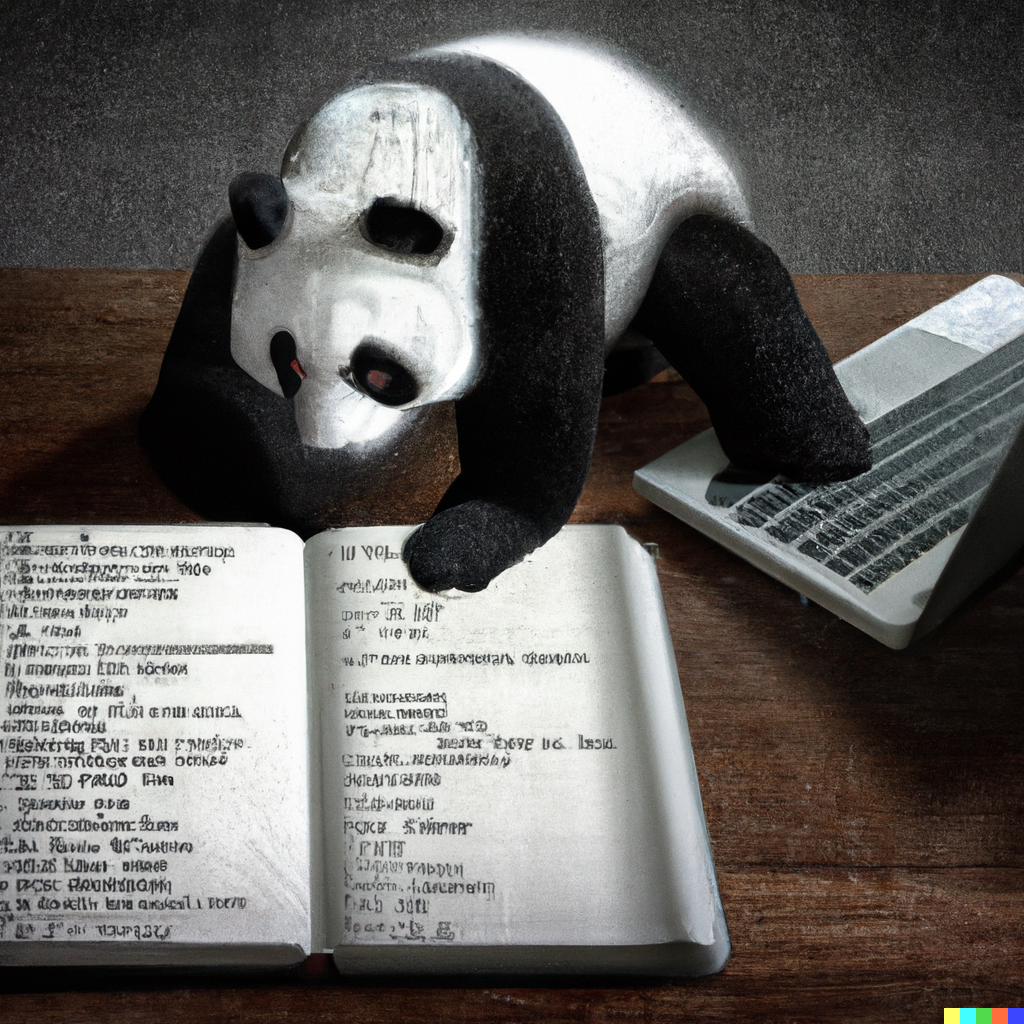 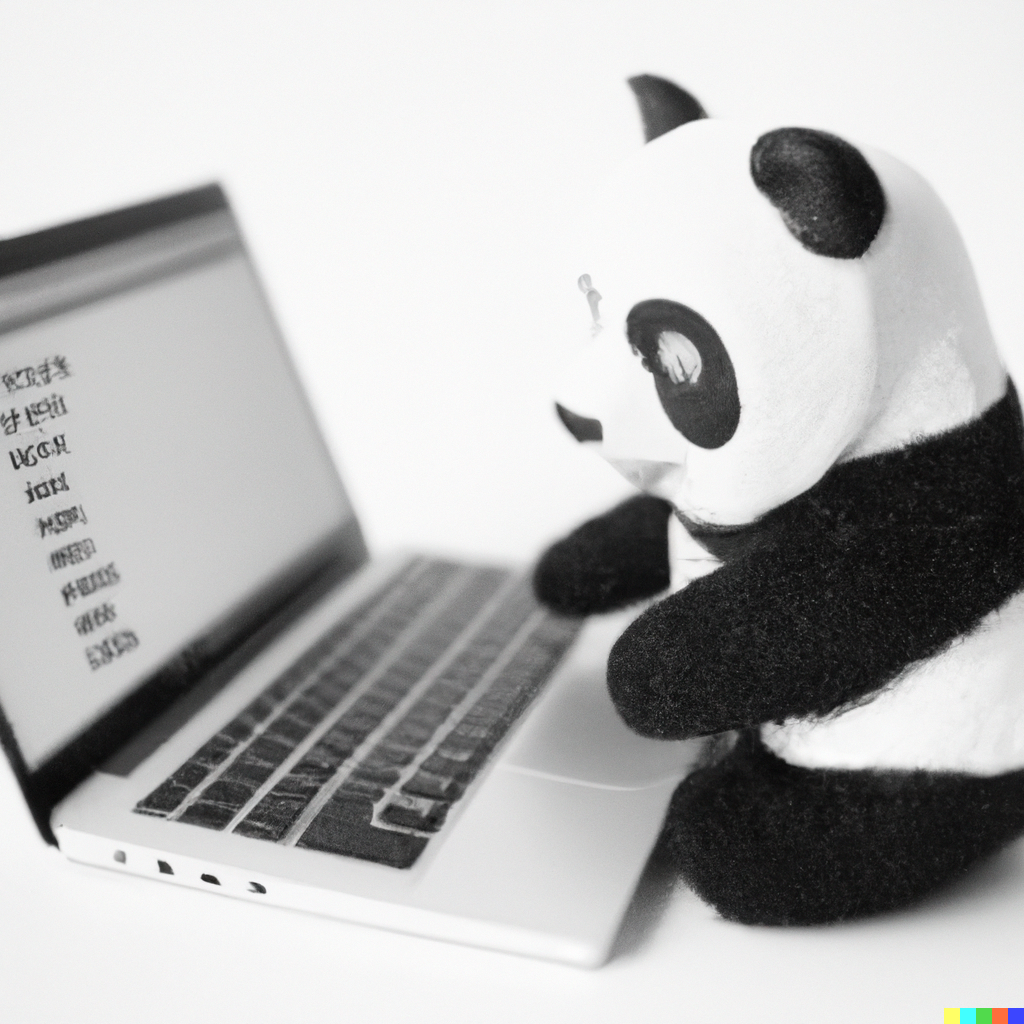 Hablemos de Pandas
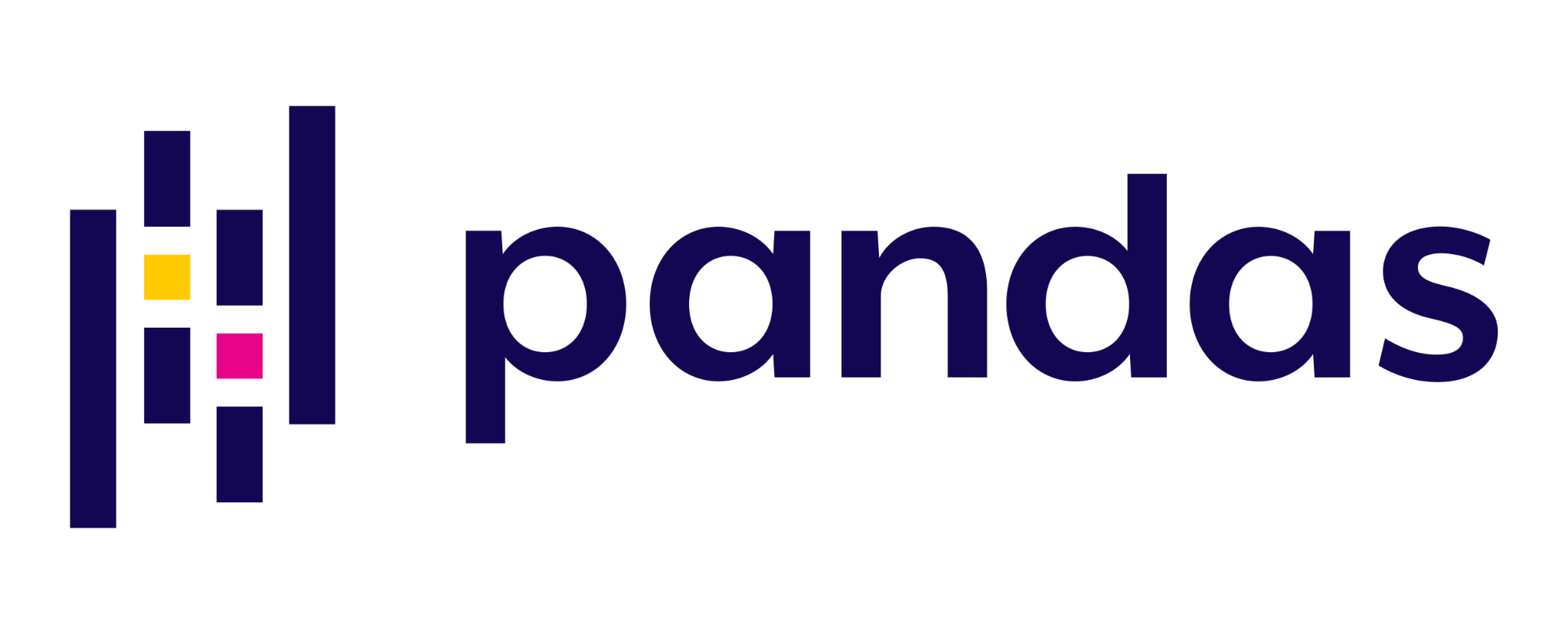 {
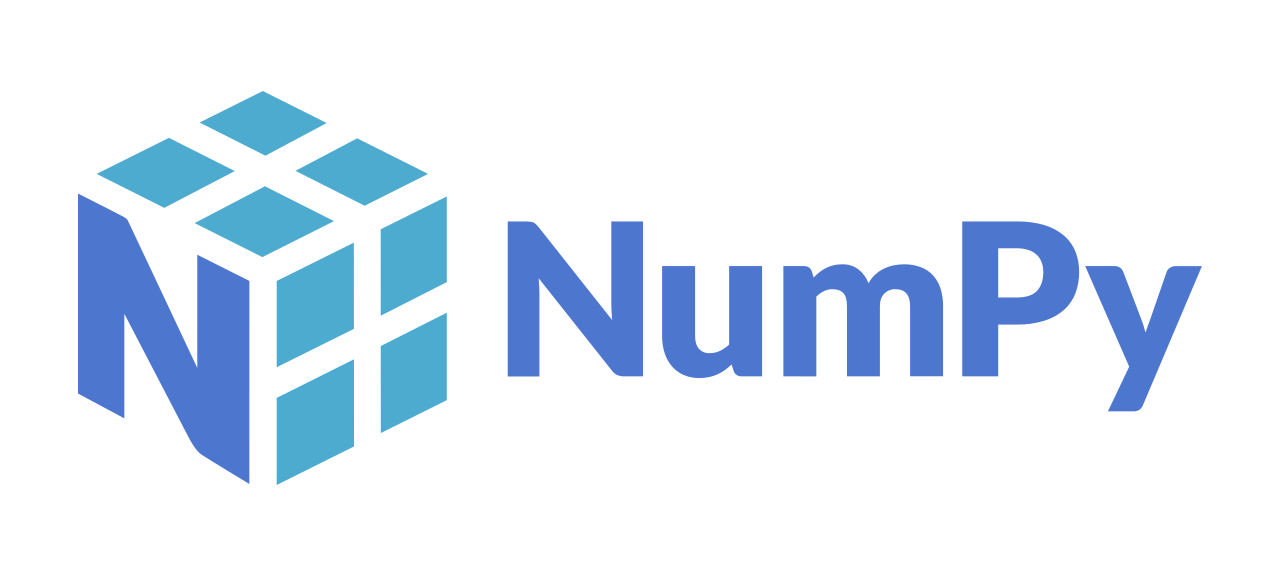 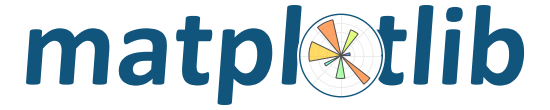 Hablemos de Pandas
DataFrame
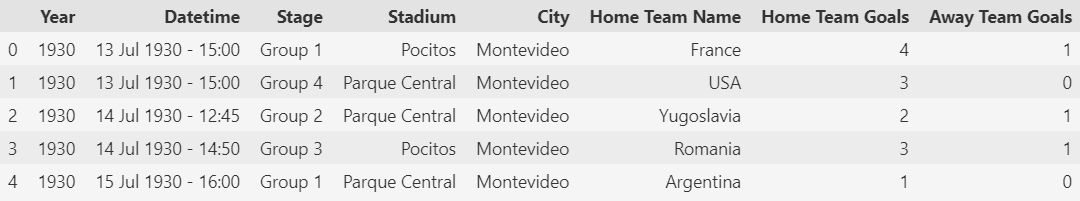 Hablemos de Pandas
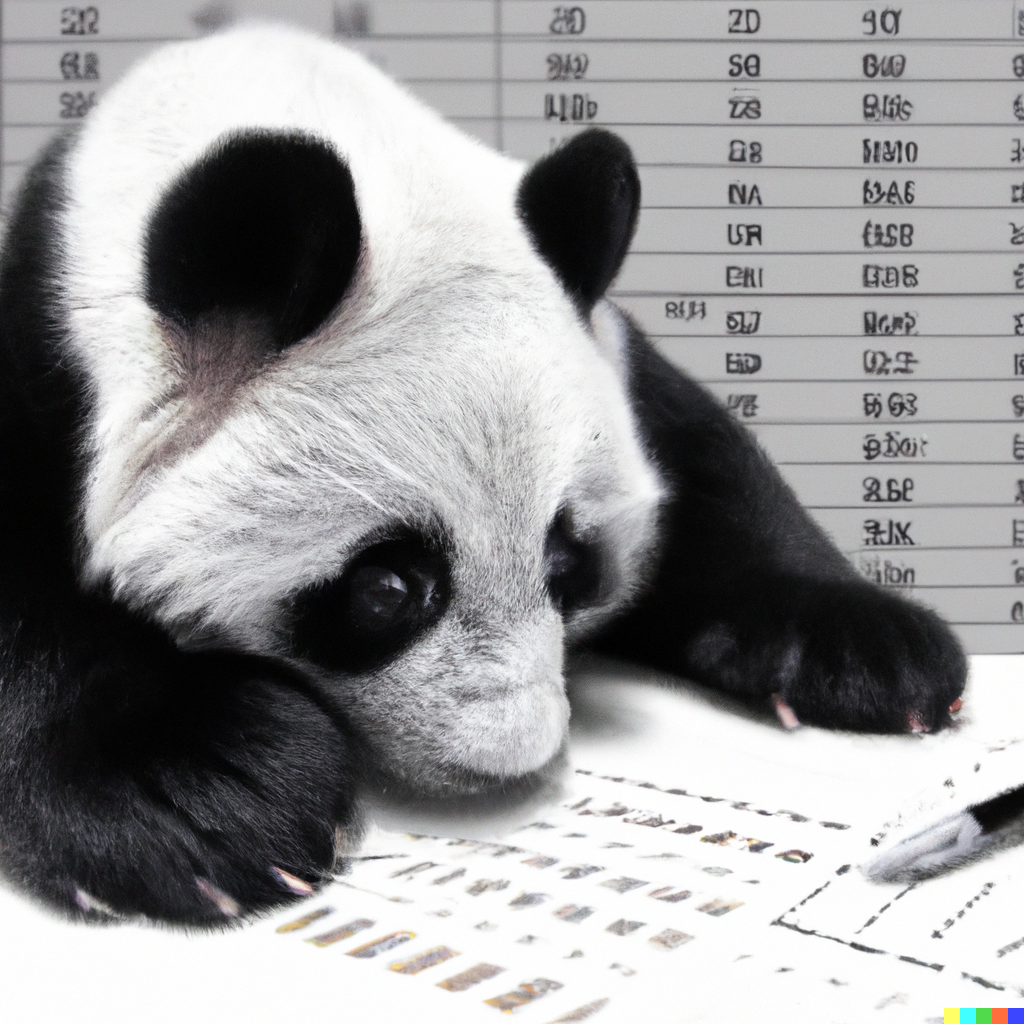 DataFrame
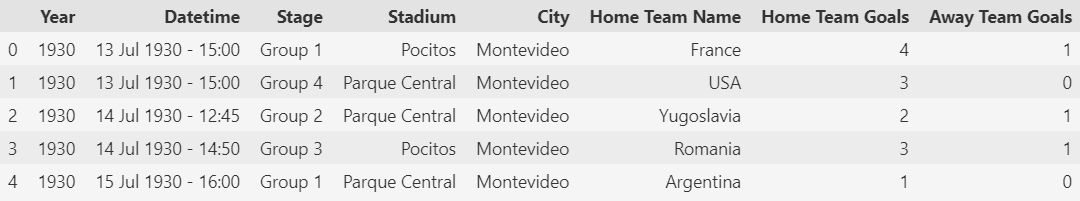 ¡Vamos a la práctica!
LINKS
DATASET:
  https://docs.google.com/spreadsheets/d/1Jr83uLItWyl5FgIHXiy2ehmXYzOjvSMN/edit?usp=sharing&ouid=110895706926653094610&rtpof=true&sd=true

GOOGLE COLAB:

https://drive.google.com/file/d/1p8IzCwuLXd1KdZnKC1nQf9qjvJMbjc1q/view?usp=sharing
¡¡Muchas Gracias!!